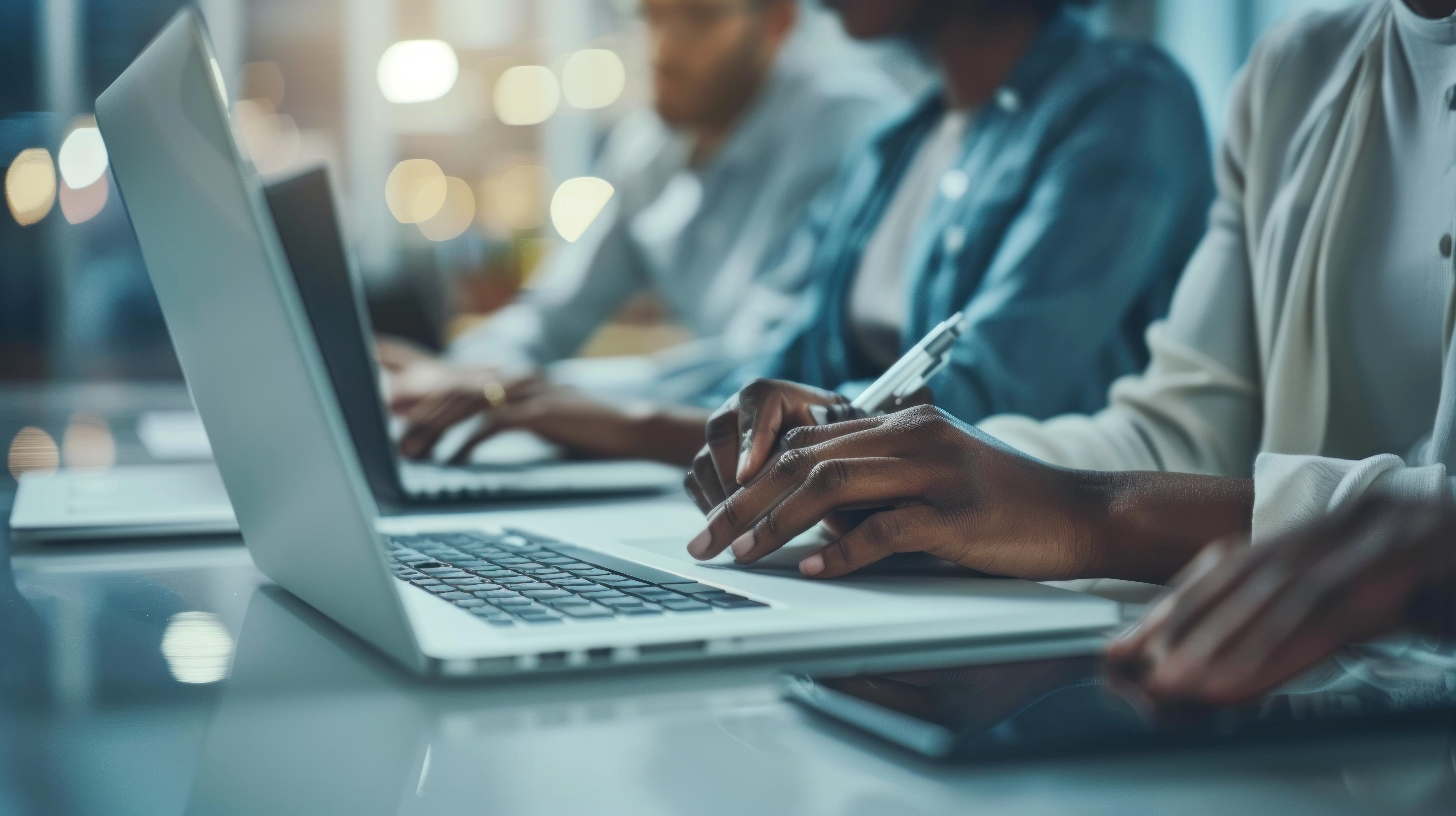 AN INTRODUCTION TO THE CANCER REGISTRY
Cancer Conference (aka Tumor Board)
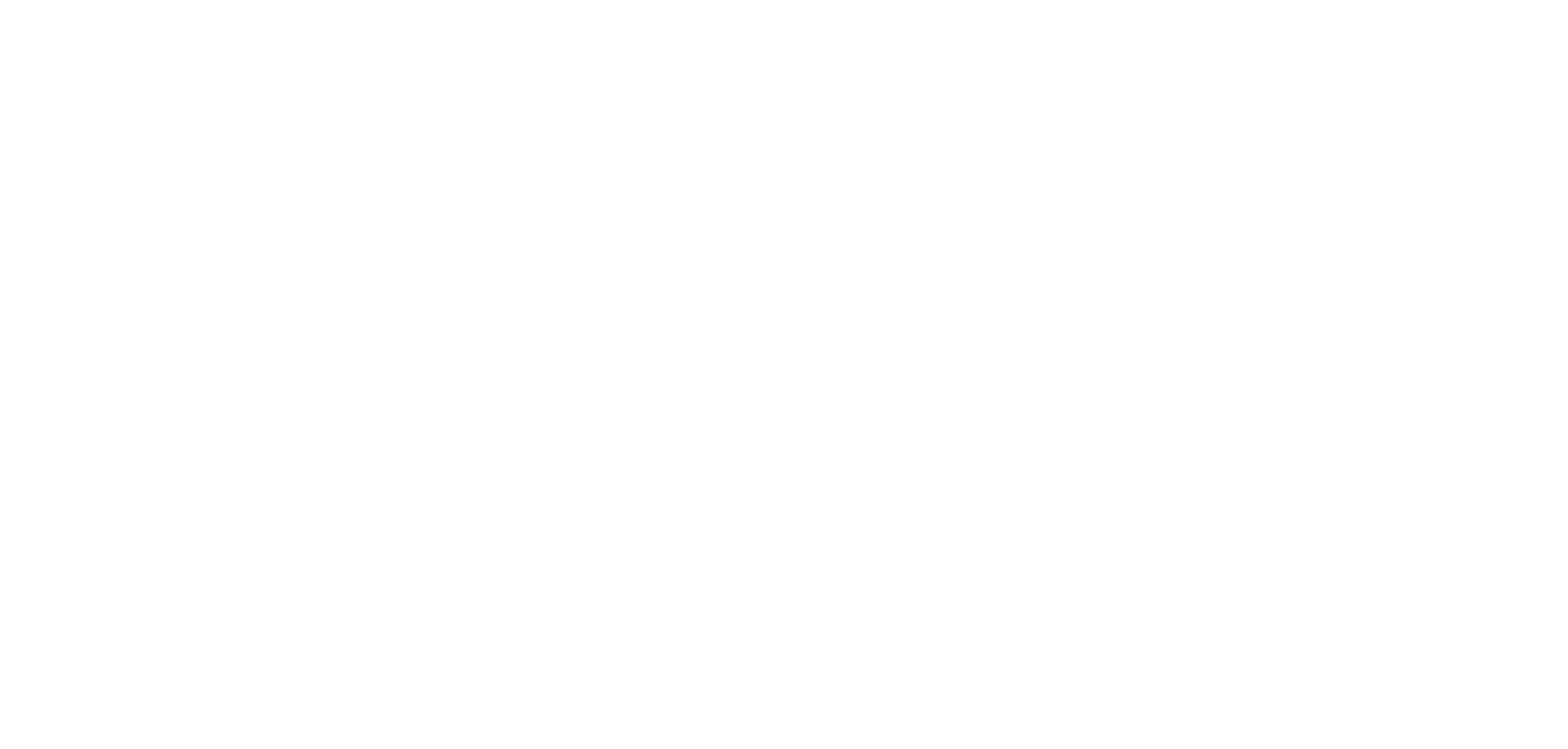 [Speaker Notes: This presentation, “Cancer Conference,” is sponsored by the National Cancer Registrars Association Education Foundation.]
Objectives
Discuss the purpose and benefits of Cancer Conferences
Identify the CoC requirements
Explain the role of the:
Cancer Registrar
Cancer Conference Coordinator
View a real Cancer Conference meeting
[Speaker Notes: During this presentation, we will discuss the purpose and benefits of having Cancer Conferences, identify the CoC Cancer Conference requirements, and explain the Cancer Conference Coordinator's and the cancer registrar’s role in these requirements. 
You will also be able to watch a few minutes of a Cancer Conference in action.]
Cancer Conference
Purpose
Multidisciplinary discussion focused on current diagnoses and treatment planning
Provides consultative services to formulate best treatment plan for patient 
Provides ongoing education to physicians and allied medical staff
Benefits
Improve overall management of patient care
Identify opportunities for improving patient care
[Speaker Notes: The National Cancer Institute defines a Cancer Conference or Tumor Board as "a treatment planning approach in which a number of doctors who are experts in different specialties review and discuss the medical condition and treatment options of a patient.”

A Cancer Conference provides the opportunity to have a multidisciplinary discussion about current diagnoses and treatment standards, with patients’ well-being and care as the primary focus. 
The goal of the discussion is to determine the best possible treatment plan for the patient. 
Cancer Conference meetings also provide ongoing education for physicians and ancillary staff.

The benefits of holding Cancer Conferences are an overall improvement in the management of patient care and identifying opportunities within the program to improve cancer patient care.]
Case Presentation and Discussion
History of illness
Pathology slides
Imaging studies
Cancer stage
Prognostic factors
Treatments
Evidence-based national treatment guidelines
Clinical trial eligibility
Possible referrals
[Speaker Notes: Cancer Conference meetings center around actual patient case scenarios. For each patient case, members present and discuss:
the patient's history of illness
radiologic imaging studies, pathology slides, and lab results
cancer stage
prognostic factors related to that site of cancer
possible treatments
evidence-based national treatment guidelines
clinical trial eligibility and
possible referrals to other services such as rehab, palliative care, genetics, psychosocial services, or hospice are also discussed.  

The discussion is open to all present.]
Cancer Registrar’s Role
Assist with coordination of conferences 
Maintains cancer conference grid by recording required documentation:
Cancer site and presenting physician
Percentage of prospective case presentations
Discussion of AJCC stage, prognostic indicators, treatment planning and use of evidence-based guidelines
Clinical trials eligibility
Multidisciplinary attendance
[Speaker Notes: The cancer registrar has a major role in Cancer Conferences, as many may coordinate case presentations and meeting arrangements. 
They also ensure that cancer references, manuals, and treatment guidelines are available to meeting participants. 
This may include guidelines established by the National Comprehensive Cancer Network, American Society of Clinical Oncology, or American College of Radiation Oncology, to name a few.

Cancer registrars must record specific information to meet Commission on Cancer's cancer conference standards.
This usually consists of a cancer conference grid or grids that consists of:
The presenting physician and cancer site
The percentage of prospective case presentations.  Prospective cases include: 
newly diagnosed patients that have not had treatment initiated, 
newly diagnosed patients that treatment has been initiated, but discussion of additional treatment is needed and 
previously diagnosed patients where first course of treatment has been completed, but discussion of treatment for recurrence or cancer progression is needed.
Cancer registrars must also maintain documentation of the AJCC cancer stage, prognostic indicators, treatment planning and use of evidence-based national guidelines for applicable cases
If a patient is eligible for a clinical trial or trials and
An attendance record of each discipline that participated in the meeting]
Cancer Conference Coordinator’s Role
Responsible for monitoring Cancer Conference activity
Report findings of Cancer Conference activities annually to the Cancer Committee
Recommend corrective action if activity falls below the goal or requirements
[Speaker Notes: The Cancer Conference Coordinator is appointed each calendar year and is a required member of the Cancer Committee.
The Cancer Conference Coordinator is responsible for monitoring the Cancer Conference activity.
He or she will report findings to the Cancer Committee at least annually and recommend corrective action if activity falls below the annual goal or requirements.
A Cancer Registrar can be appointed to fulfill the Cancer Conference Coordinator role.]
Participants
[Speaker Notes: Many healthcare professionals can participate in Cancer Conferences; however, many of these professionals are required by the CoC to attend a certain percentage of meetings.  
These required professionals include physicians from the following disciplines: pathology, radiology, surgery, medical oncology, and radiation oncology.]
Types of Cancer Conferences
Facility-Wide (General)
Departmental
Gynecologic
Gastrointestinal
Head and Neck
Site-Specific
Breast
Lung
[Speaker Notes: There are several different types of Cancer Conferences that a facility can offer:

Facility-wide, or “General,” conferences are open to all cancer types being discussed.  For example, one Cancer Conference meeting could include a melanoma case, a colon case and a lung case.

Departmental conferences focus on specialty departments such as GYN, GI, or Head and Neck.

Site-specific conferences only review one site, such as breast or lung cancer.]
Tumor Board Experience
http://www.youtube.com/watch?v=98T0-BCocsM

Torrance Memorial Medical Center Torrance, California
[Speaker Notes: Seeing an actual Cancer Conference in session really demonstrates its benefits. Let's take a few minutes to view a recording of a Cancer Conference at Torrance Memorial Medical Center in Torrance, California. 
----------  
Now you have seen how physicians share their knowledge on the diagnostic findings and treatment options for cancer patients.  A special thank you to facilities that have tools for educational needs like Torrance Memorial.]
Virtual Cancer Conference
Conducted to reach out to other
Networks
Smaller or rural facilities
Equipment needs
Network access
Computer
GoToMeeting
[Speaker Notes: If a hospital has multiple facilities or clinics, it may conduct a virtual cancer conference via conference calls, web conferences, and/or video conferences.  
A virtual Cancer Conference can be a key educational tool for networks, small facilities, and clinics.  

With Internet access to software like GoToMeeting, WebEx and Zoom, arrangements can be easily made to hold virtual Cancer Conferences.]
Summary
Multidisciplinary discussion
Purpose is to determine best possible treatment for patient
Certain physician disciplines required to attend
Cancer registrars help prepare for meeting and document meeting activities
[Speaker Notes: A Cancer Conference or Tumor Board is a multidisciplinary discussion focused on current diagnoses and treatment standards to determine the best possible treatment plan for a patient. 

The benefit of a Cancer Conference is to improve overall management of patient care.

There are specific physician disciplines that are required to attend a certain percentage of meetings.

The cancer registrar is a key component of Cancer Conferences, preparing the information needed for the meeting and recording the required CoC documentation.]
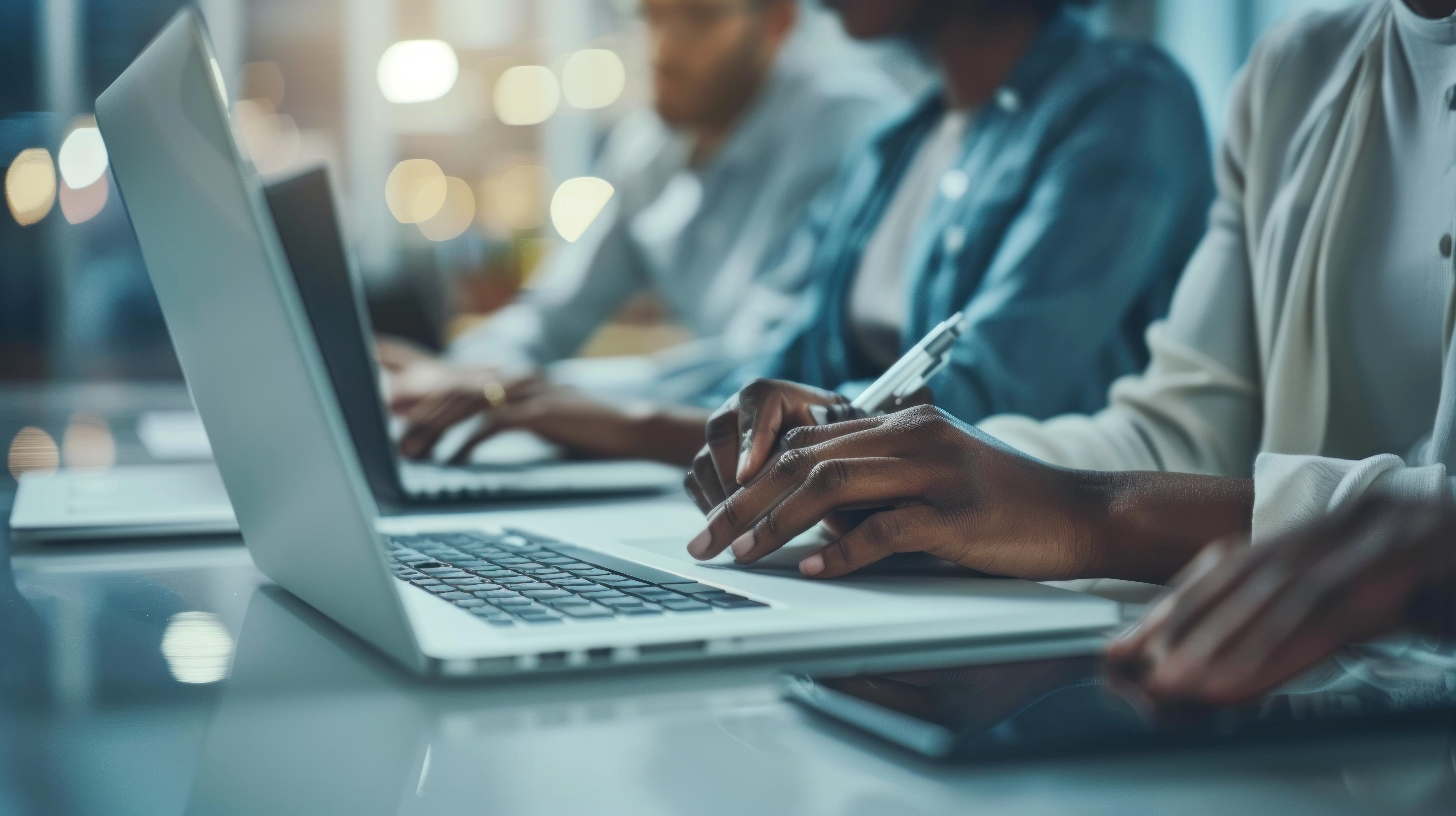 Thank You
NCRA Education Foundation
www.ncraeducationfoundation.org
NCRA
www.ncra-usa.org
[Speaker Notes: Thank you. This presentation is brought to you by the National Cancer Registrars Association Education Foundation.  For more information on the Education Foundation, go to www.ncraeducationfoundation.org.  For more information on the cancer registry profession, go to the NCRA website at www.NCRA-usa.org.]